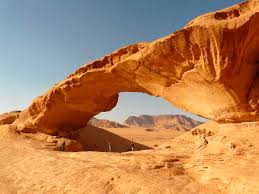 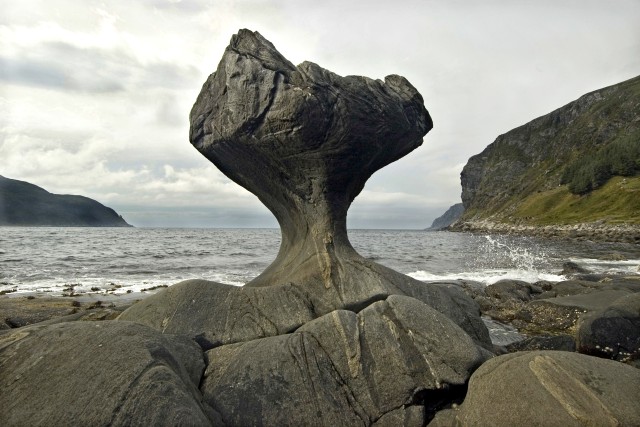 Gesteente wordt verplaatst
A2A (hoofdstuk 2.3)
Even voorstellen..
Wie ben ik? En wie zijn jullie?
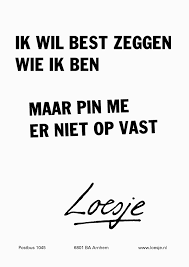 Regels…
Wat vinden jullie goeie regel? En welke regels vinden jullie die we in de klas moeten gaan hanteren?
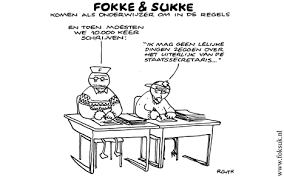 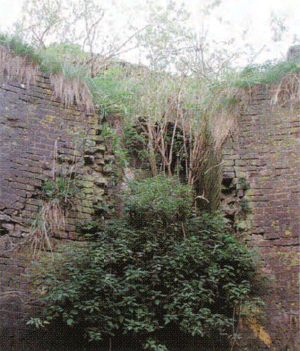 Vorige les?
Wat is verwering? En wat voor verwering zien we op de plaatjes en waarom?
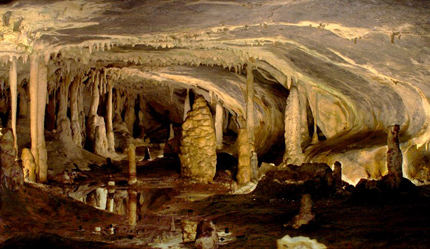 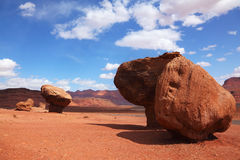 Gesteente wordt verplaatst
- Massabewegingen en puinhelling?
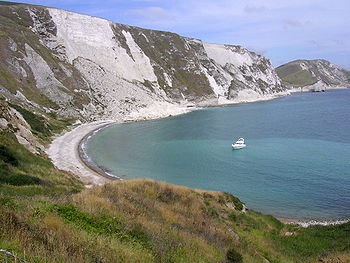 Gesteente wordt verplaatst
Erosie door een rivier, hoe staat dit in relatie tot het grind?
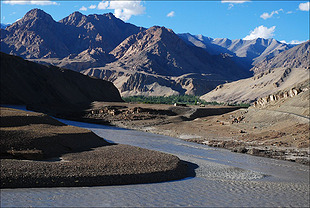 Gesteente wordt verplaatst
-Erosie? 
https://youtu.be/hC3VTgIPoGU?t=9 
- Firnbekken, wat gebeurd daar?
Gesteente wordt verplaatst
Erosie door wind, hoe zit dat?
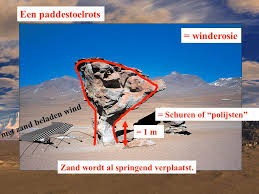 Huiswerk
Jullie kunnen nu verder met het huiswerk, ik zet dit op het bord.
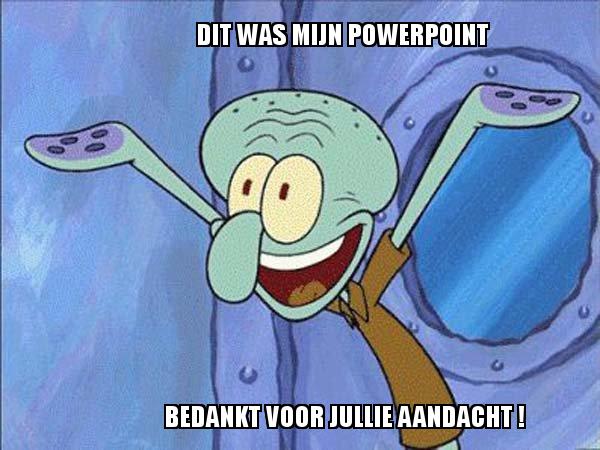